Ensuring Academic Integrity in the AI Era
Contact us:
curriculum@idla.org
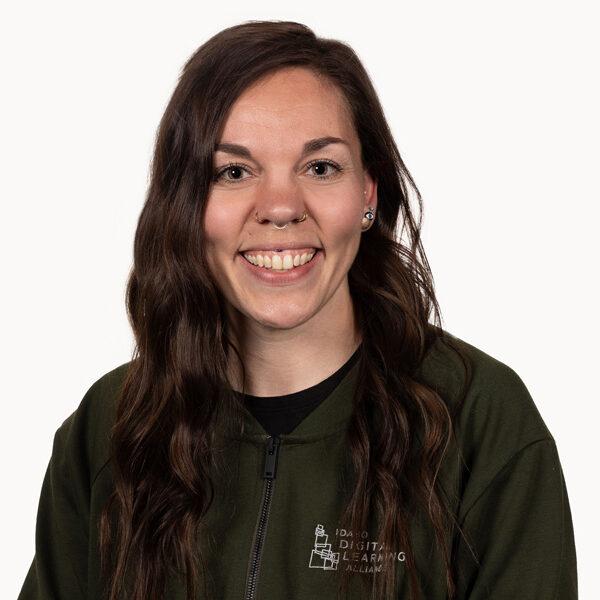 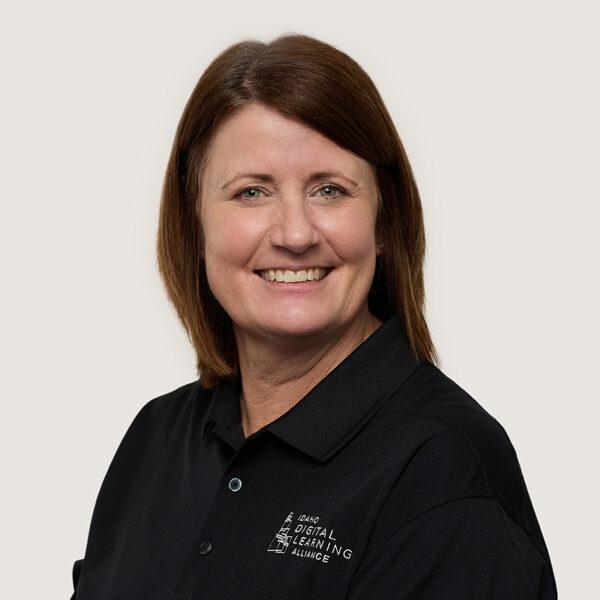 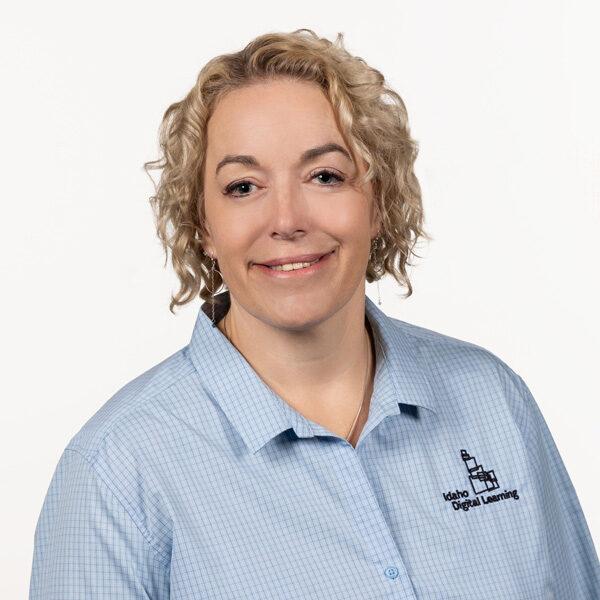 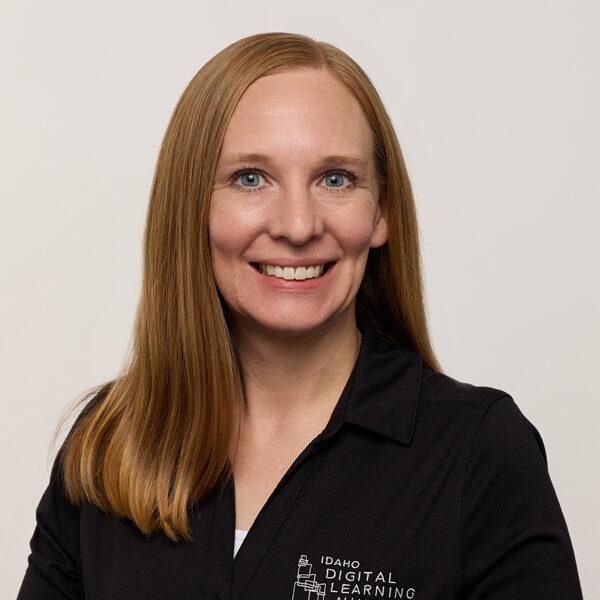 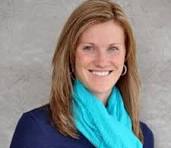 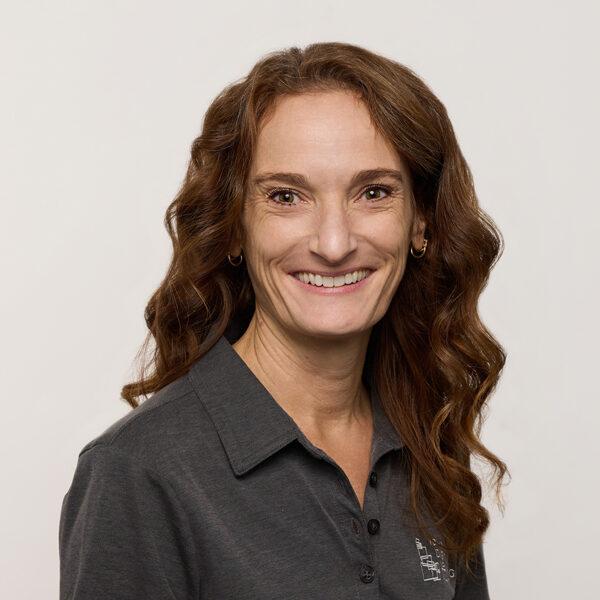 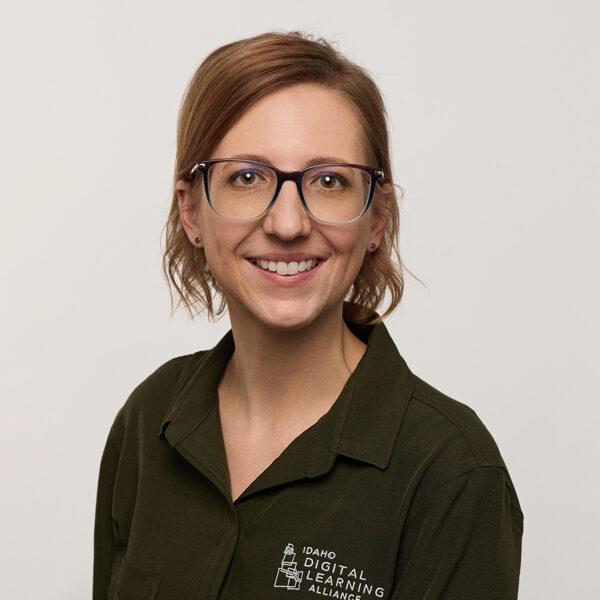 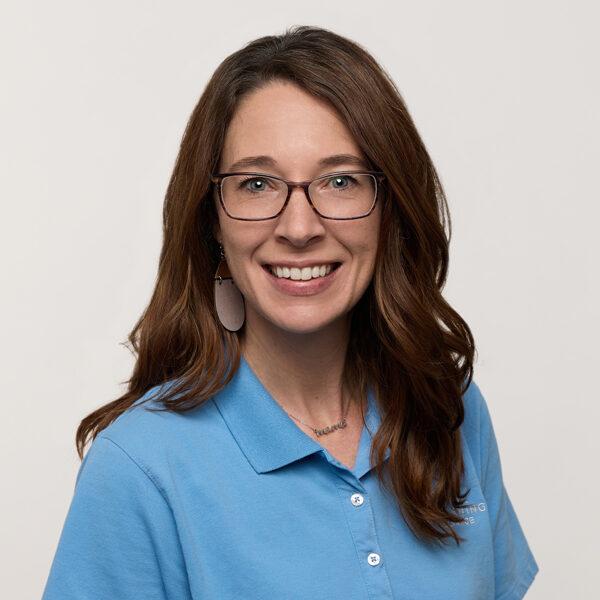 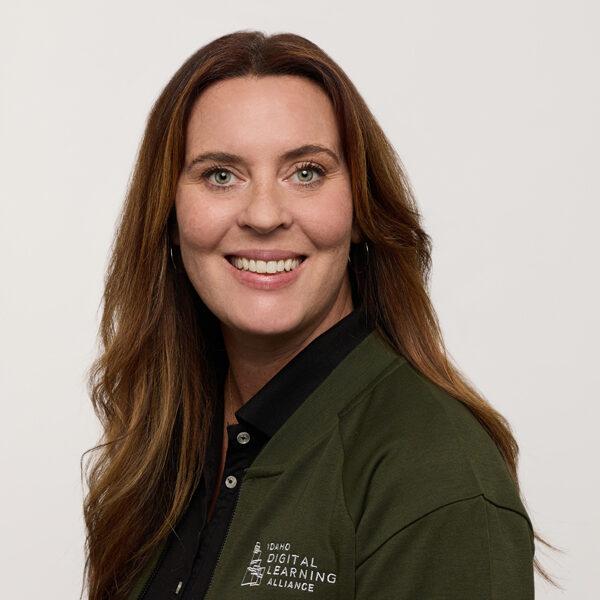 Open Content Catalog - How Not to Cheat
https://shorturl.at/DyQk4
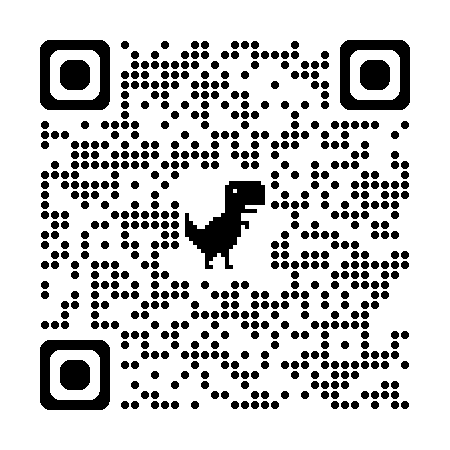 Acceptable Use Policy
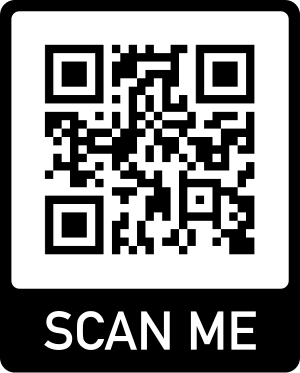 https://shorturl.at/nXgaf
AI Assessment Scale
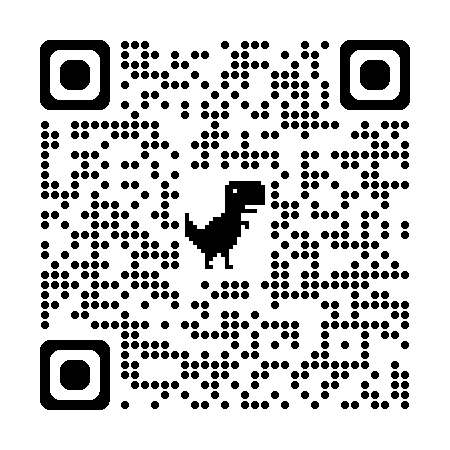 https://shorturl.at/PkU1m